E-Poster Presentation Guidelines
Introduction
You should set the minimum font size to 42pt and the poster size to 142.24cm W x 80.01cm H (56” x 31.5”) in your PowerPoint file. See the instructions in another sample e-poster. This setting is particularly critical to obtain the correct resolution when converting your poster presentation to a JPEG file. 
Your paper ID (for example, MA-PB.3) consists of a time code (MA) followed by a poster ID (PB.3). Your poster ID is labeled on the LED screen assigned to your presentation. 
Electric outlets (240V, 50Hz, plug type G) will be provided, but no laptop or computer will be provided at the conference for  poster presentation.
Pictorial and Video Demonstration
ICIP 2023 offers “electronic” poster (e-poster) presentation. All posters will be presented on TV monitors, not conventional poster boards. 
It is strongly recommended that you bring a laptop PC with an HDMI port if your e-poster contains dynamic content. If not, you may just bring a USB flash drive for a JPEG e-poster presentation.
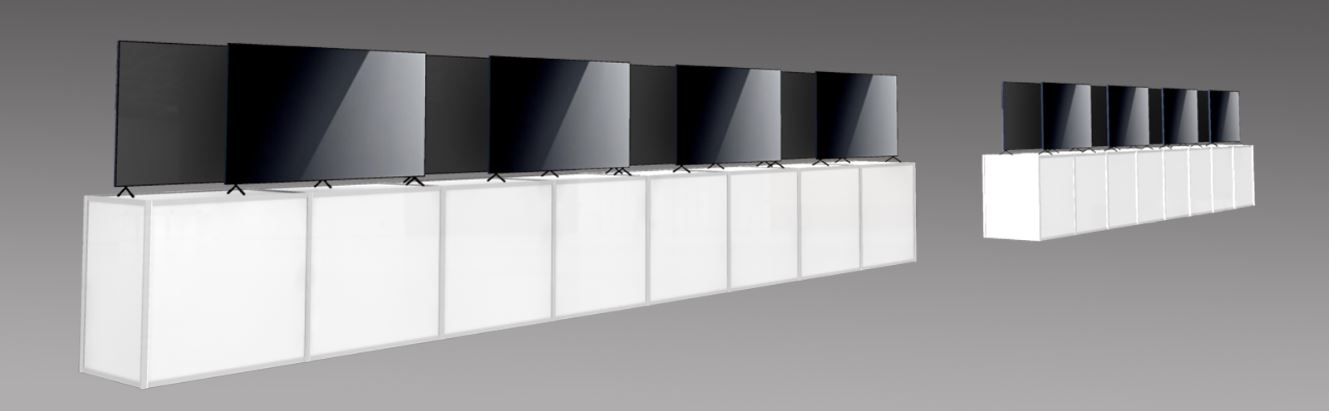 Information about the LCD TV monitors
50” screen with an aspect ratio of 16:9. The TV monitor has one HDMI (Type A) port and one USB 3.0 (Type A) port.
A male-to-male HDMI cable is provided for connecting your laptop PC to the TV monitor. It comes with male HDMI (Type A, i.e. 19.3mm x 4.45mm) connectors. With this configuration, the content displayed on your laptop PC will be mirrored to the TV screen.
Only JPEG content can be displayed through the USB 3.0 port; any other content type is not supported.
Fig.1
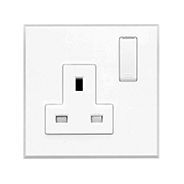 Type G
See website for other details
You are encouraged to prepare a short presentation of about 5 minutes so that you can periodically present to those assembled around your poster throughout the poster session. You should concentrate on the key innovation and be ready to interact with the audience who approaches your poster. 
Plan to arrive at the poster area (Conference Hall 1, 2 and 3) about 20 minutes before your session begins so that you have ample time to test your poster and report to the session chair. You must remain present for the entire duration of your poster session.
Other important information
All posters are limited to one single page. Any video or multimedia object should be embedded into your poster.
Your poster should be in landscape orientation with a 16:9 aspect ratio to fit the LED TV.
Video 
Note: Only HDMI connection supports video presentation.